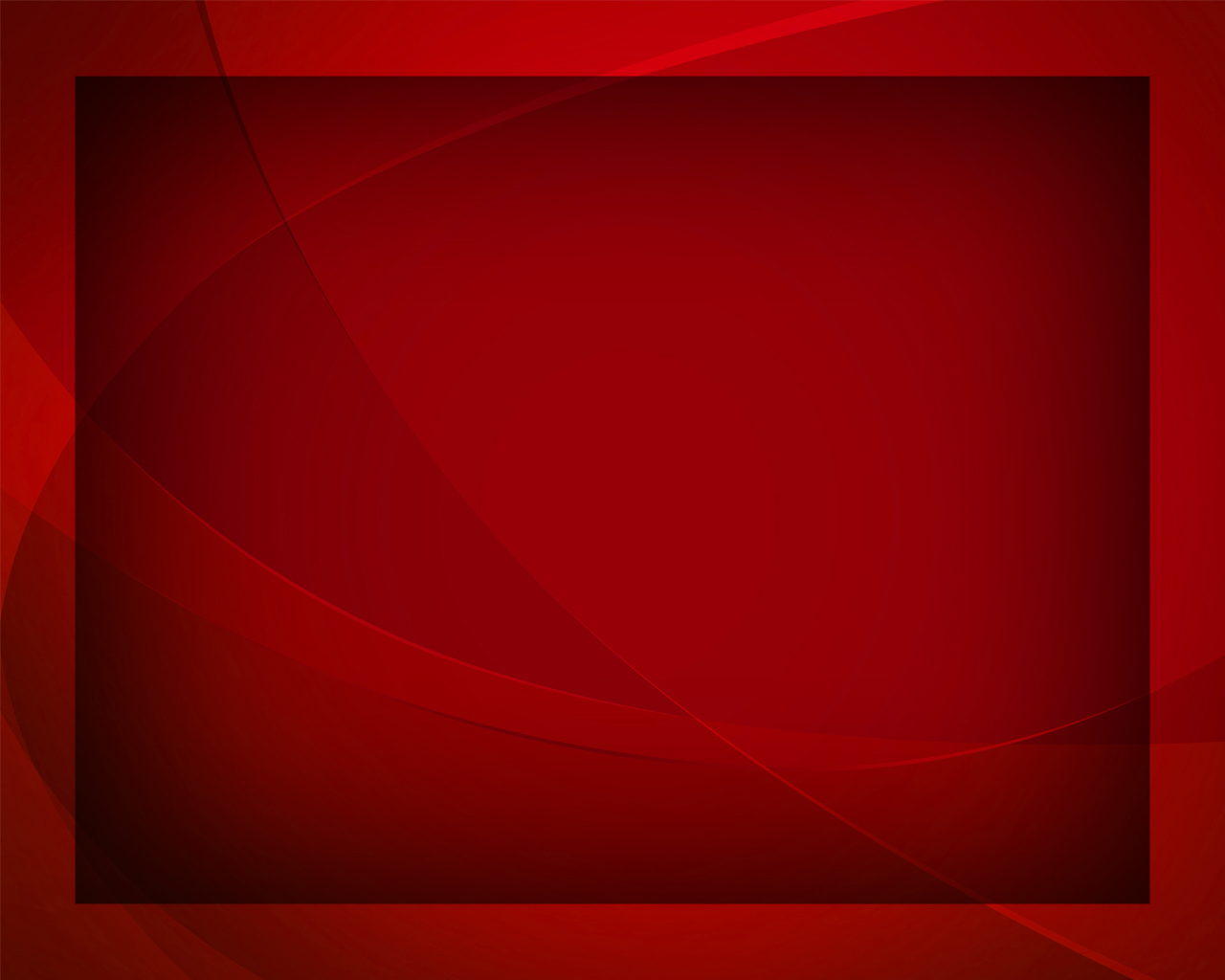 Не в словах молитвенных речей
Гимны надежды №213
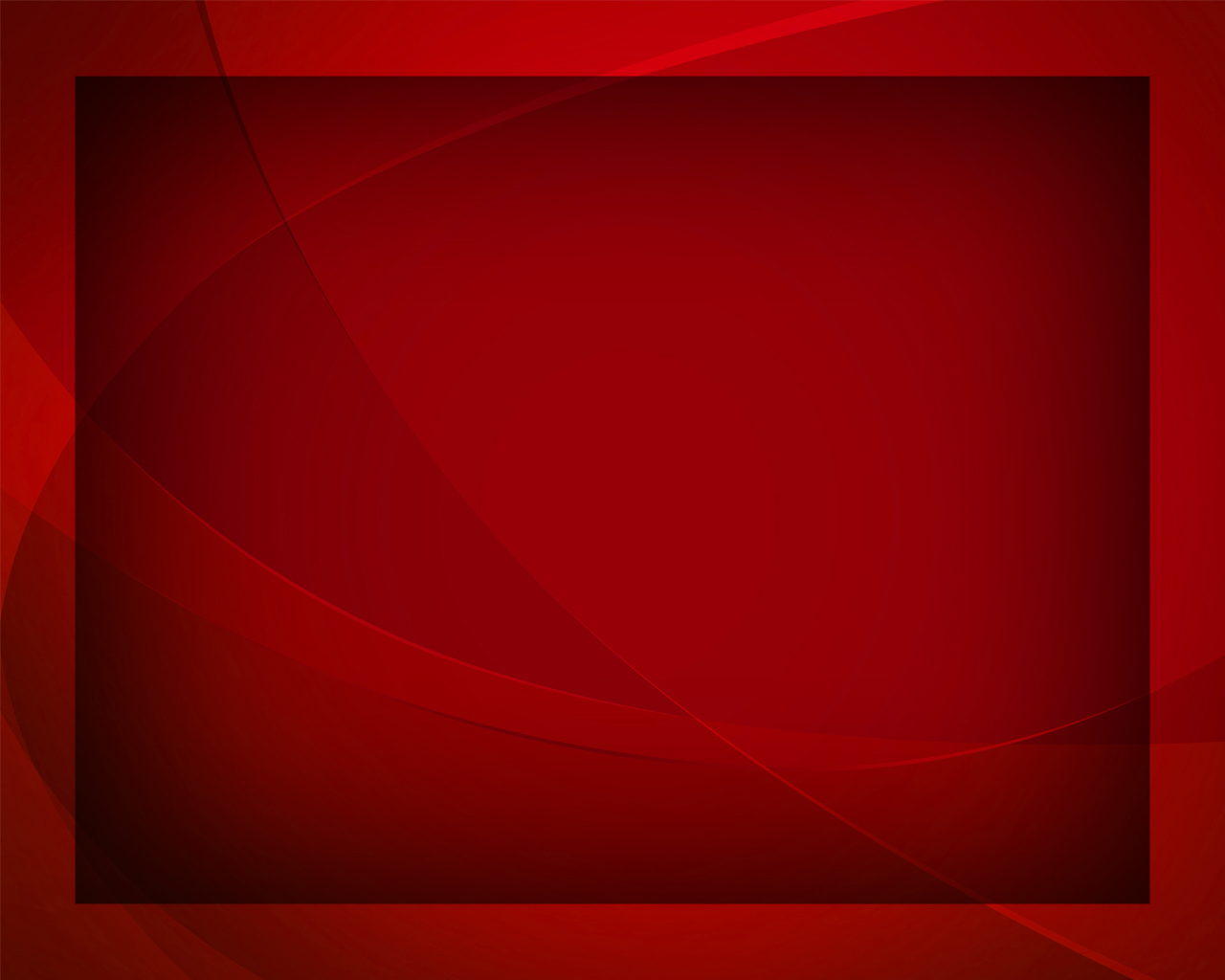 Не в словах молитвенных речей
И не в песнях жизнь души моей
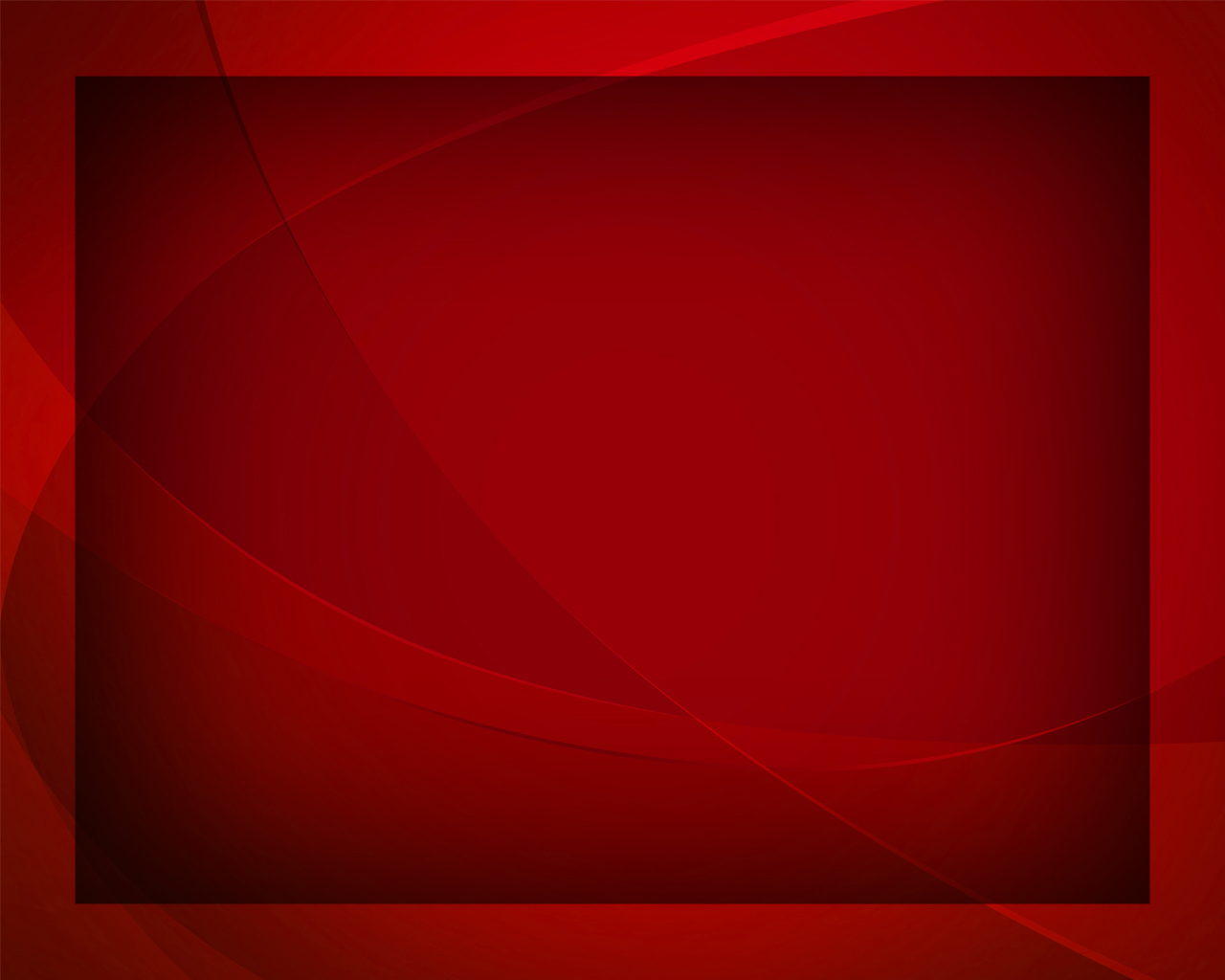 Вся она сокрыта
 во Христе: 
Все мои 
источники в Тебе!
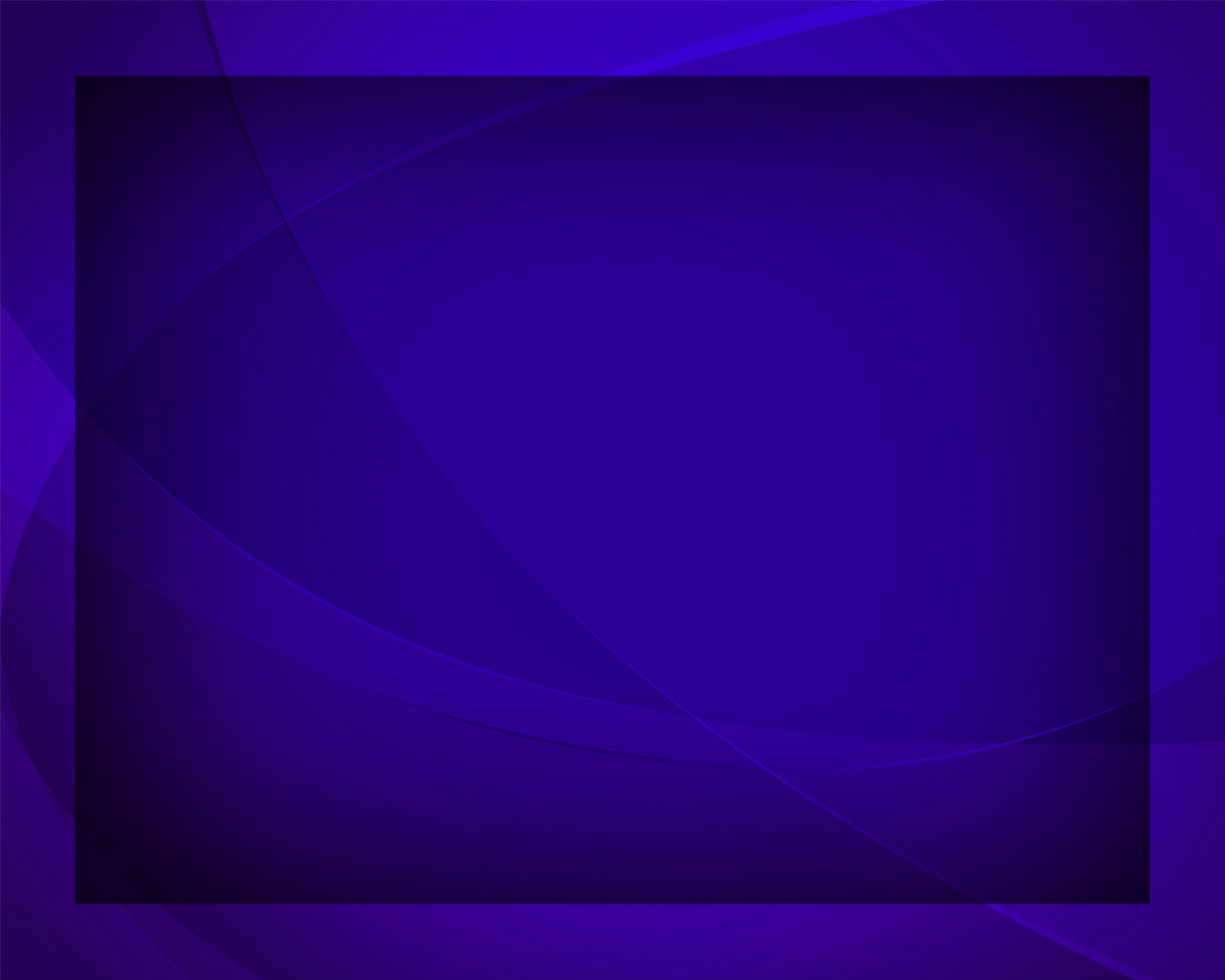 Вся она сокрыта
 во Христе: 
Все мои 
источники в Тебе!
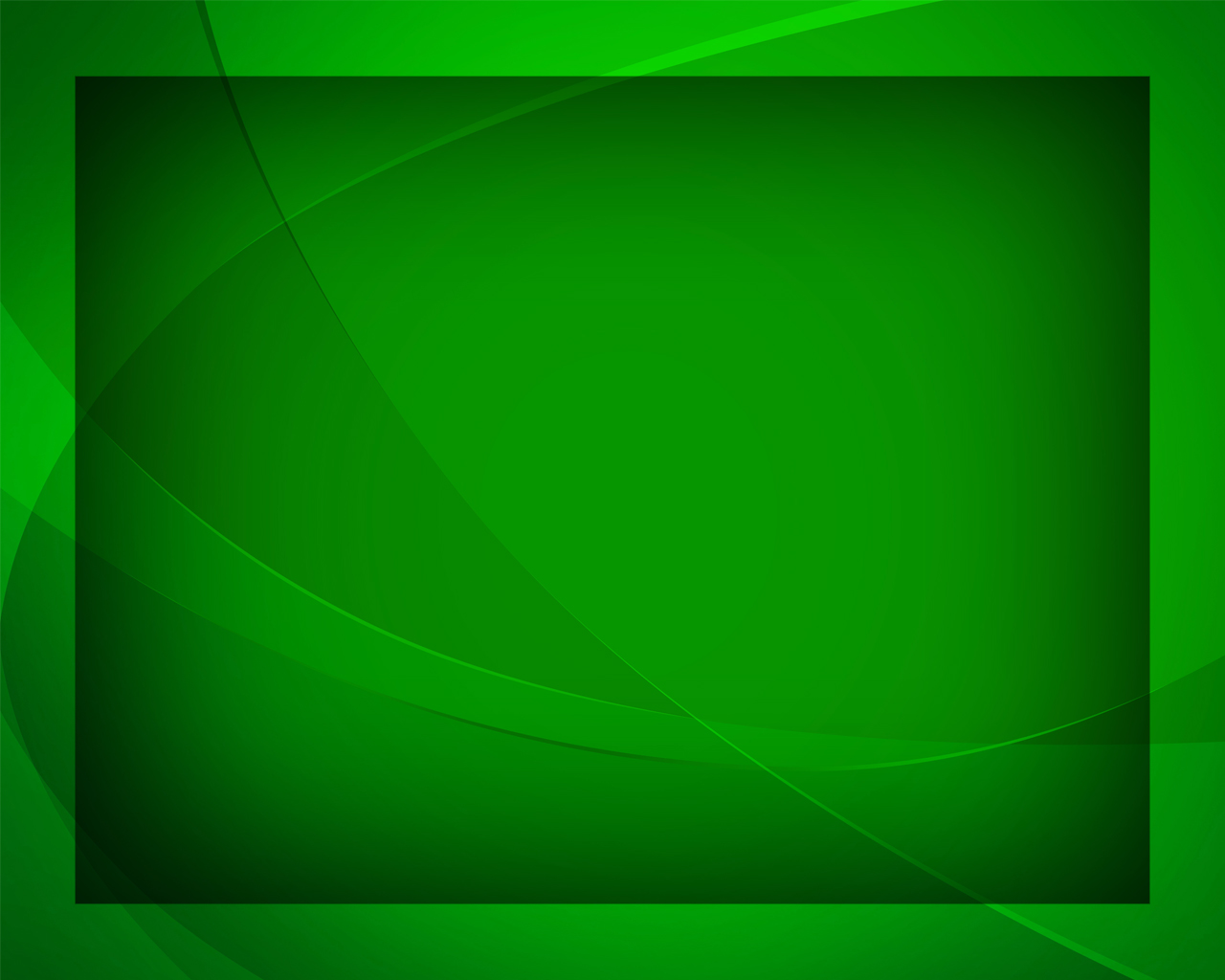 Видишь Ты забот моих волну 
И даёшь мне 
в сердце тишину.
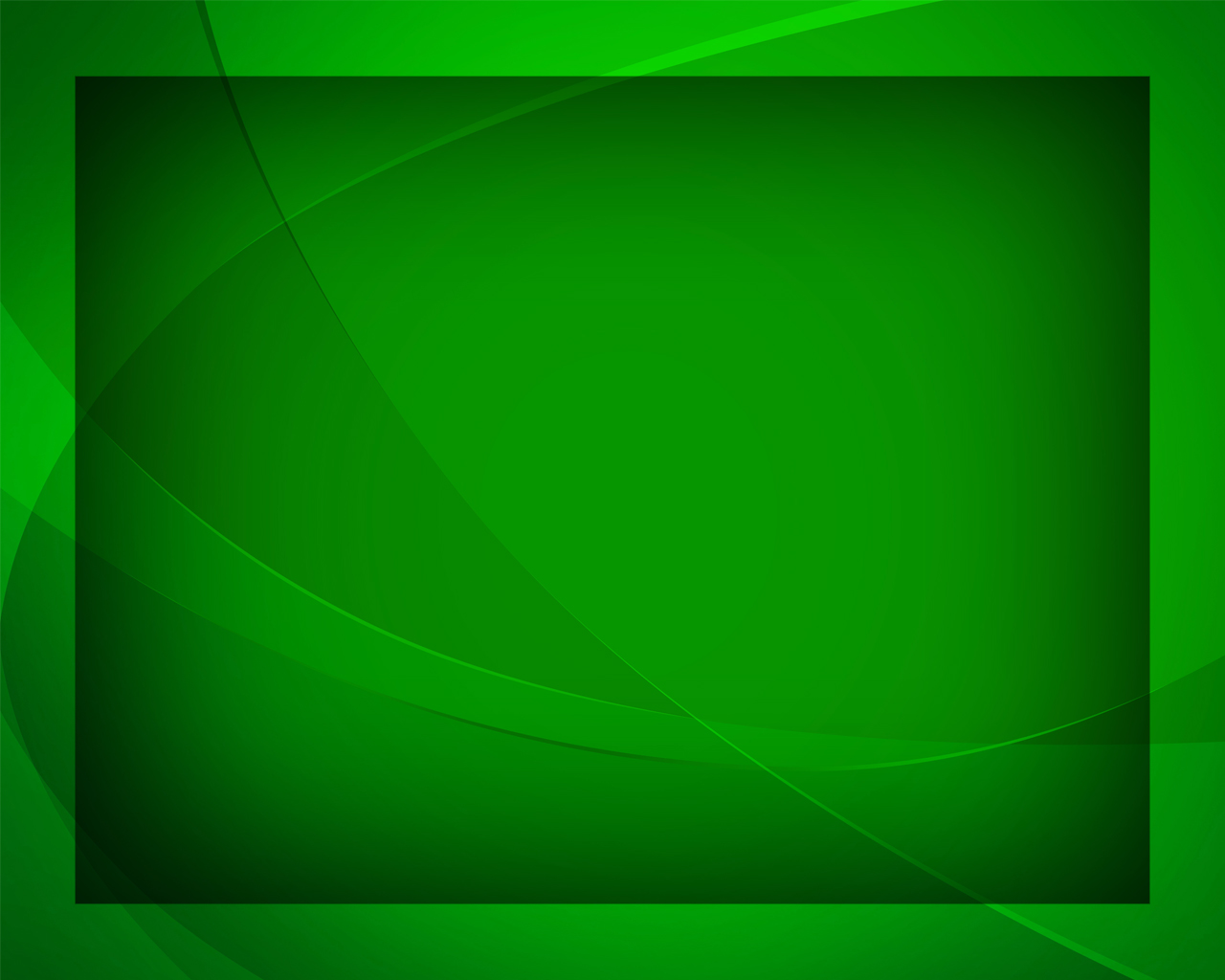 Все желанья приношу к Тебе - 
Все мои 
источники в Тебе!
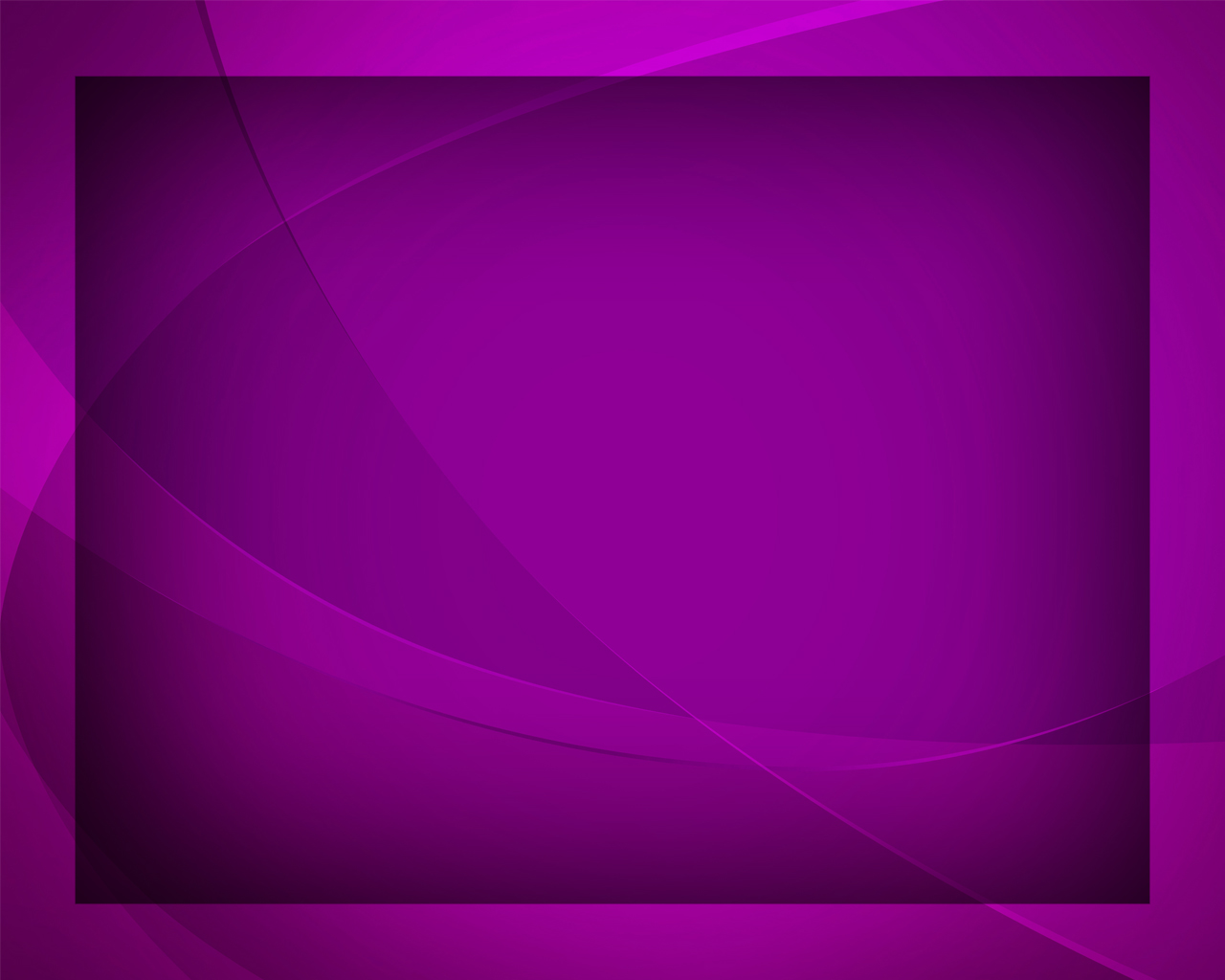 Все желанья приношу к Тебе - 
Все мои 
источники в Тебе!
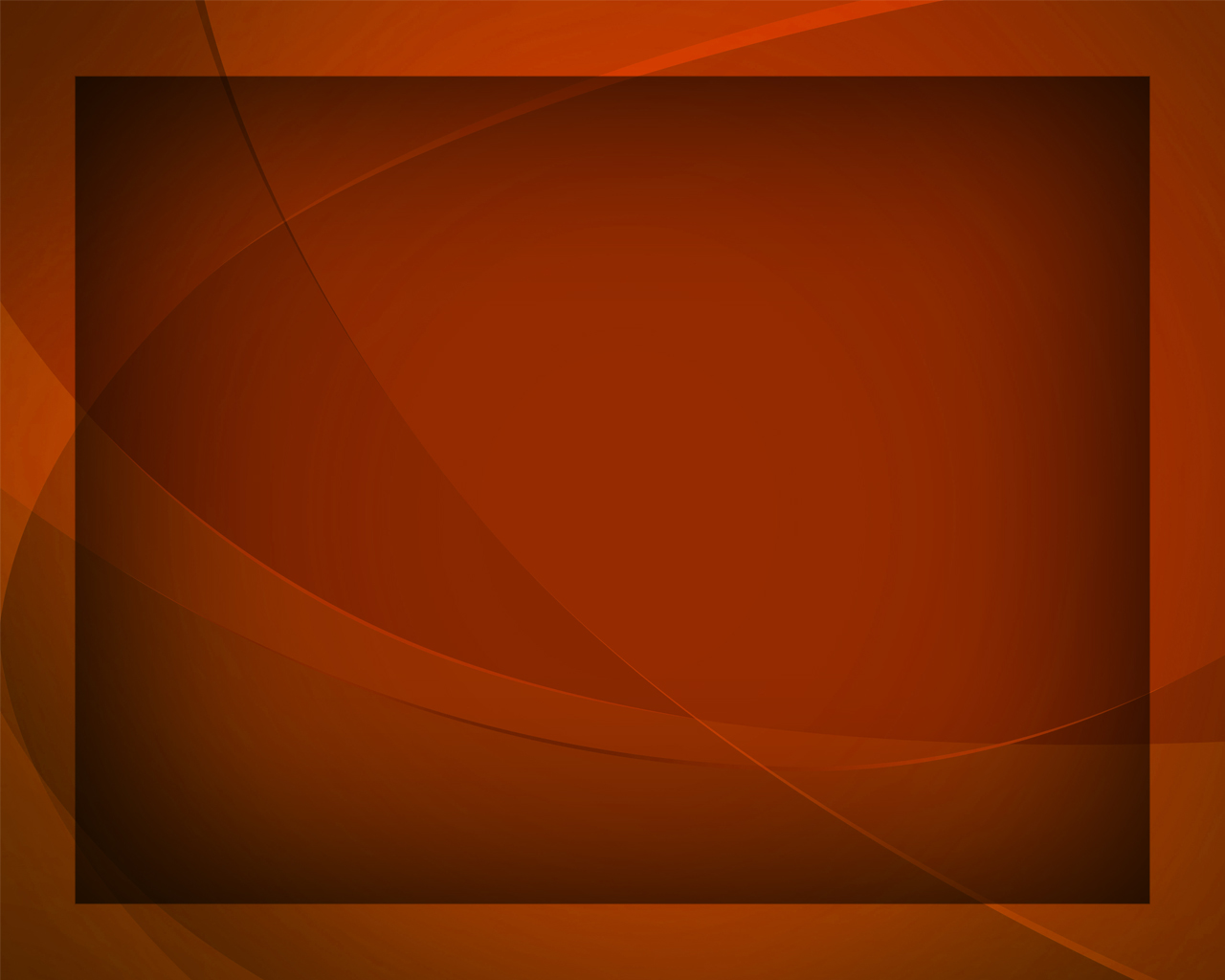 Ты один –
 и Правда, и Добро, 
Мне с Тобой спокойно и тепло,
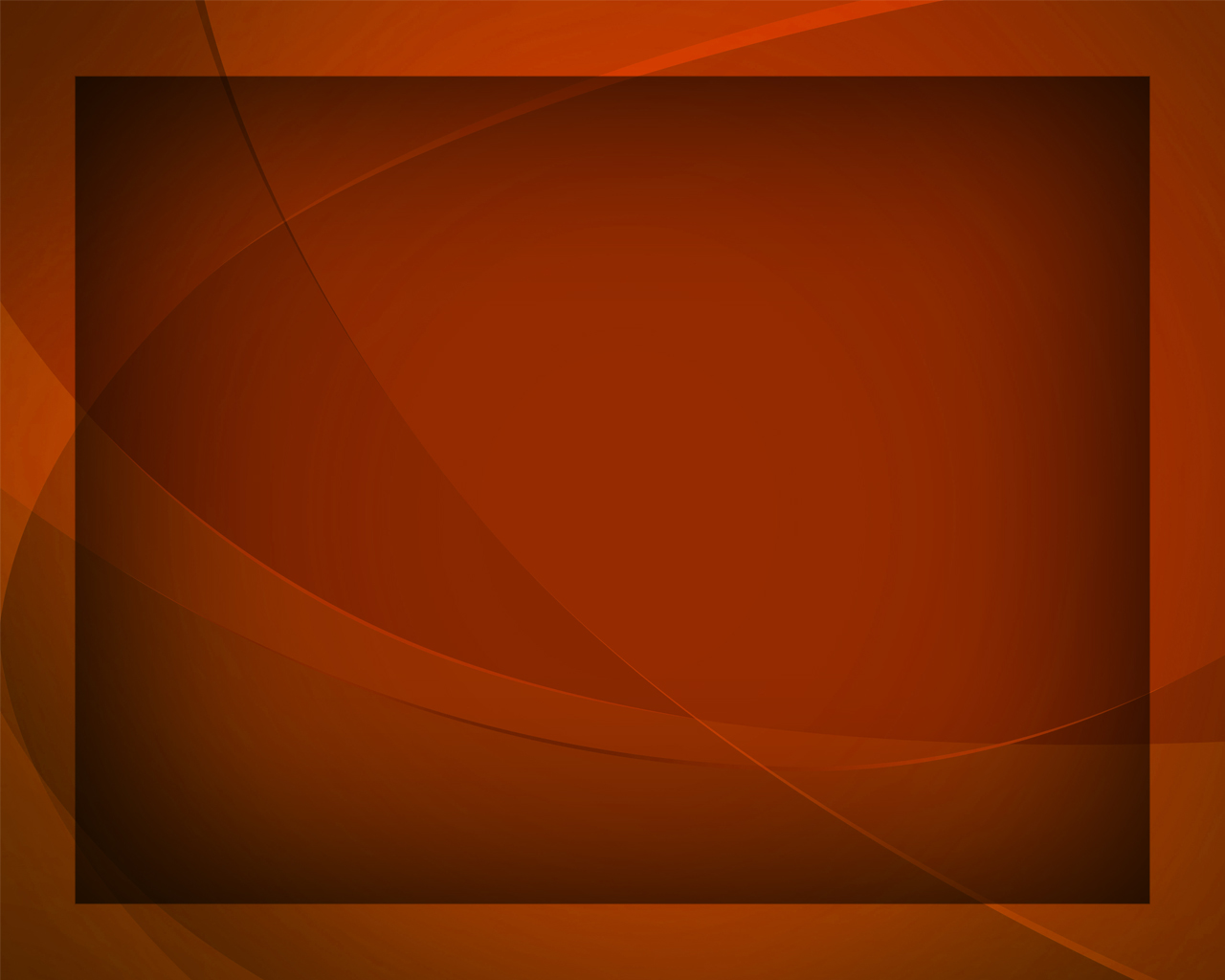 Будь со мной всегда 
в моей судьбе –
Все мои 
источники в Тебе!
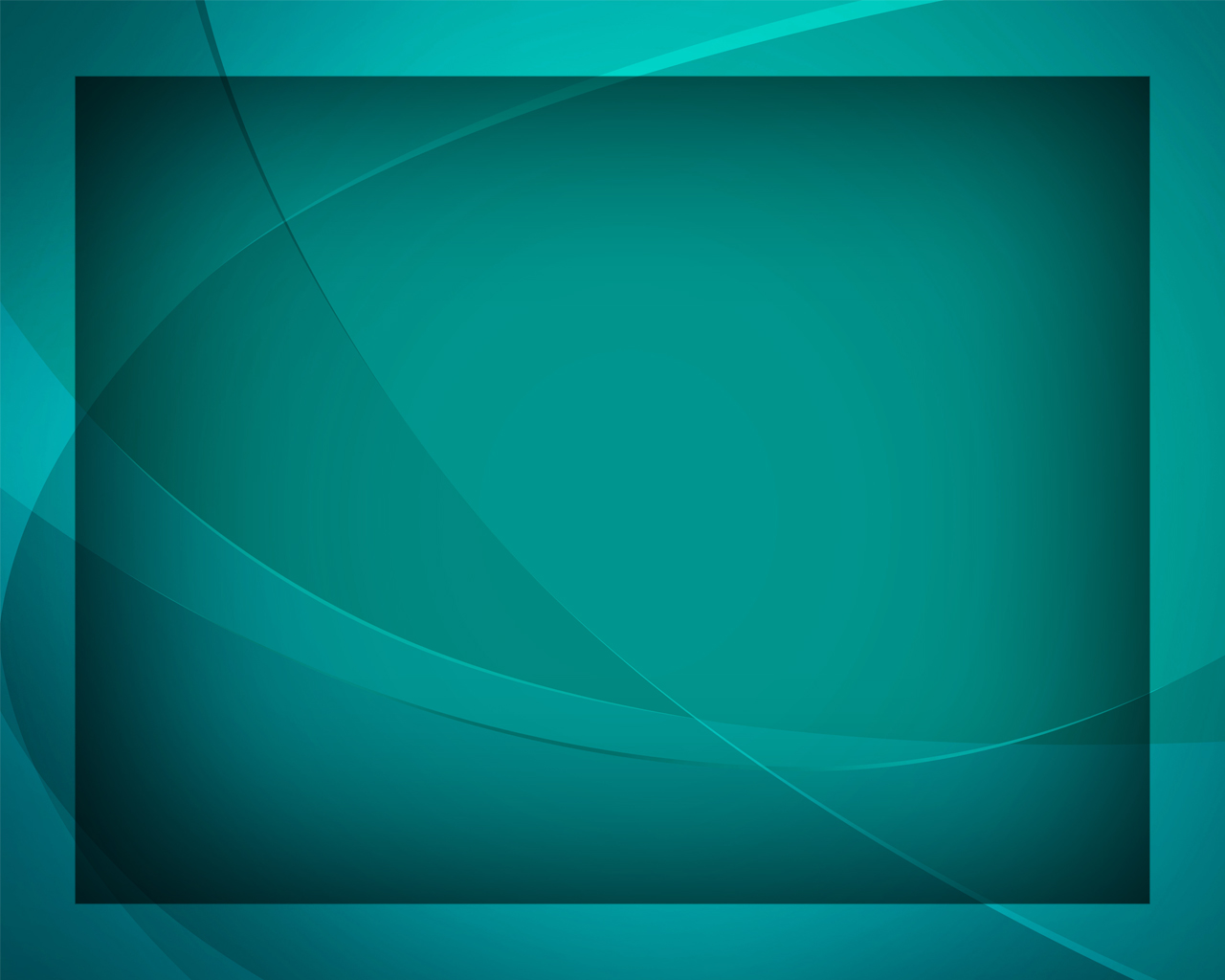 Будь со мной всегда 
в моей судьбе –
Все мои 
источники в Тебе!
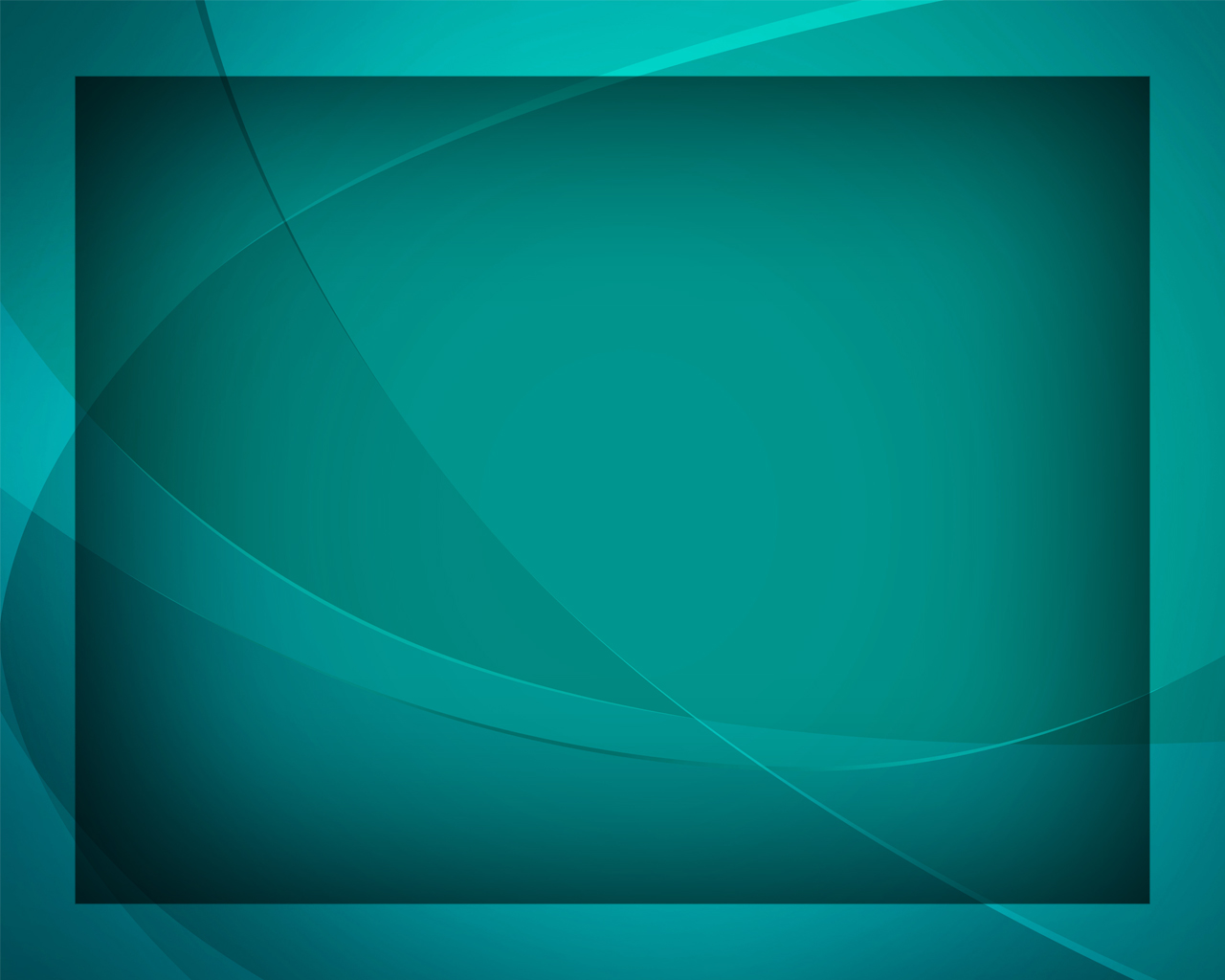